The Chemical BuildingBlocks of Life
Chapter 5
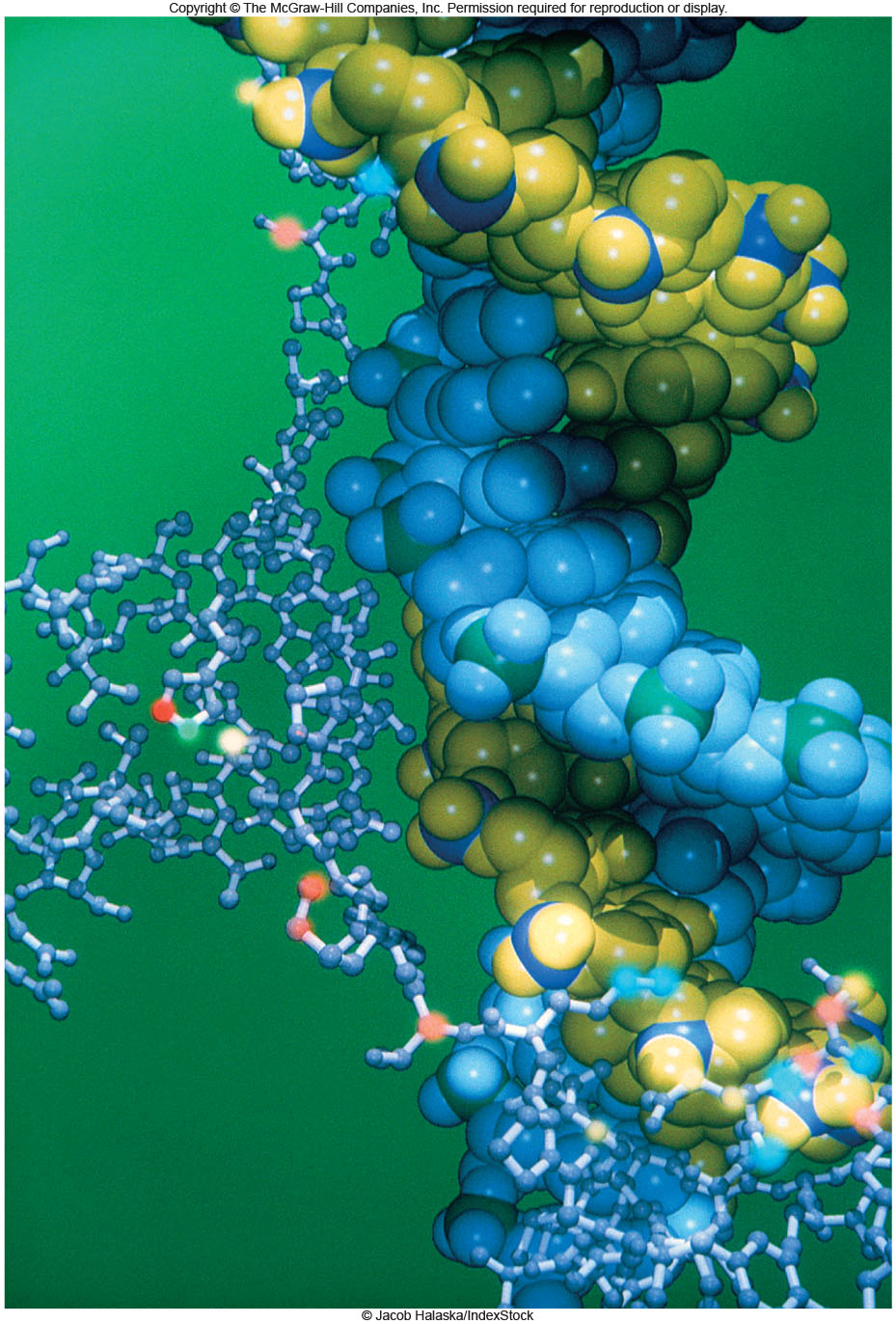 Biological Molecules
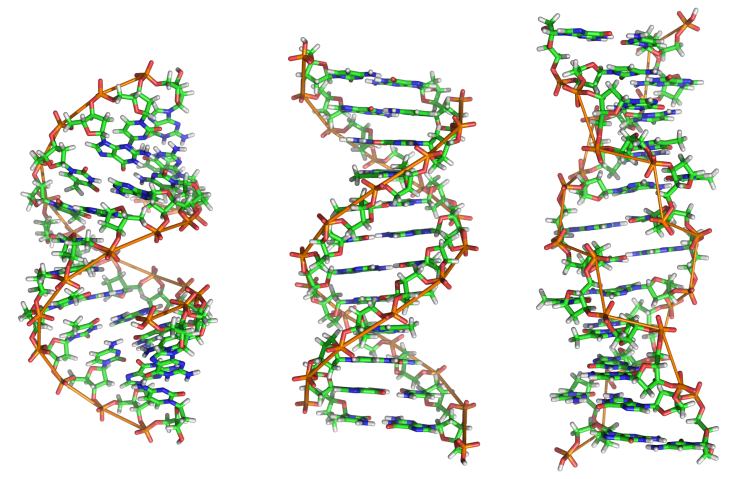 "macro“ = big 
Made of few, common atoms
Accomplish all life functions
typically large molecules constructed from smaller subunits
Monomer: single subunit
(mono = 1; -mer = unit)
Polymer: many units
(poly = many)
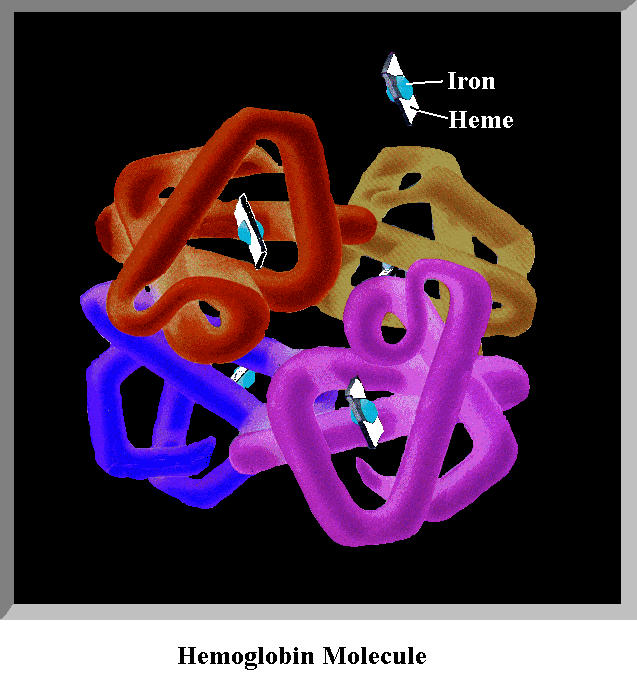 2
Dehydration Synthesis
dehydration synthesis: formation of large molecules by the removal of water
Water is produced!



Builds complexity ("anabolic")
Requires energy ("endothermic") & enzymes
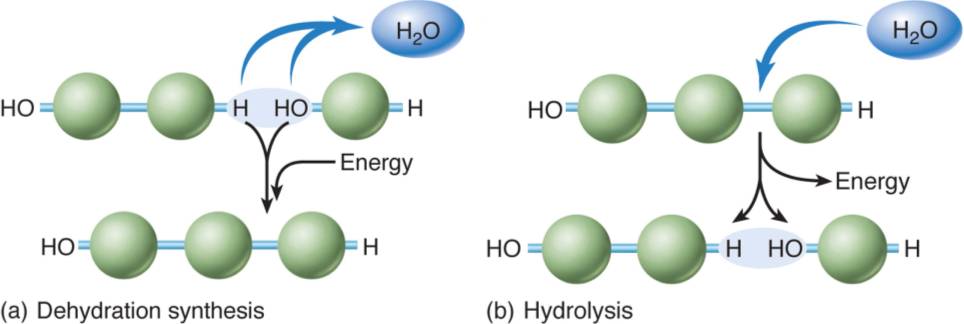 Hydrolysis
hydrolysis: breakdown of large molecules by the addition of water
lysis = "breaking“
Water is needed!


Reduces complexity ("catabolic")
Releases energy ("exothermic")
Enzymes still required!
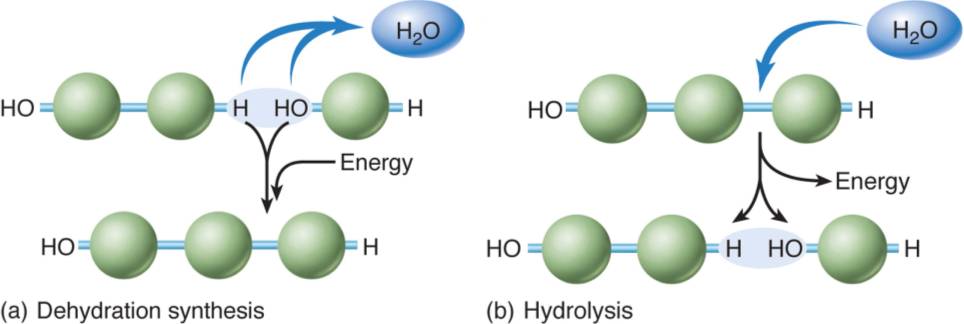 Carbohydrates
Monomers = "monosaccharides“
examples:  sugars, starch, glucose
Made of C, H, and O  (1:2:1 ratio)
empirical formula: (CH2O)n
Short term energy storage & structure
C – H covalent bonds hold much energy
5
Carbohydrates
monosaccharide – single 6 carbon sugar
simple sugars
very important in energy storage
immediate energy
Fruits, cookie, candy, honey
fructose = structural isomer of glucose
galactose = stereoisomer of glucose
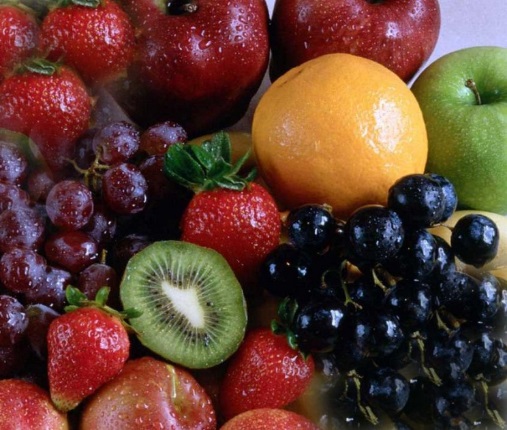 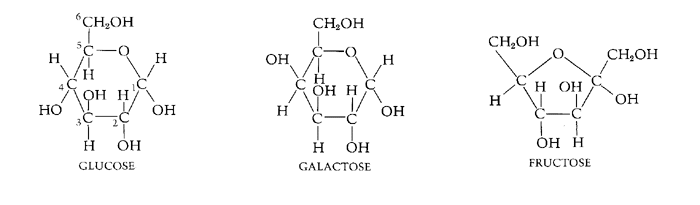 6
Carbohydrates
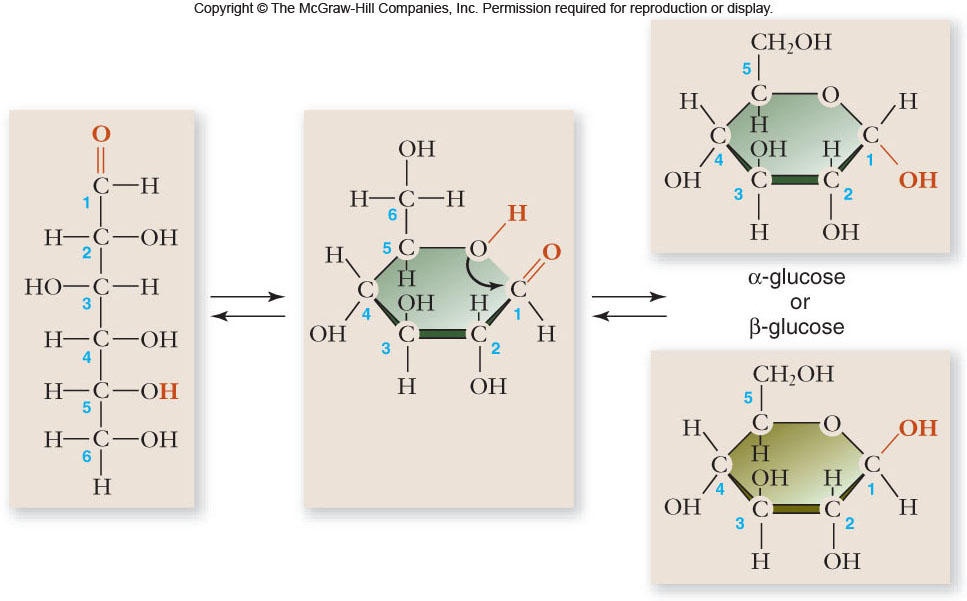 OH group down
OH group up
7
Carbohydrates
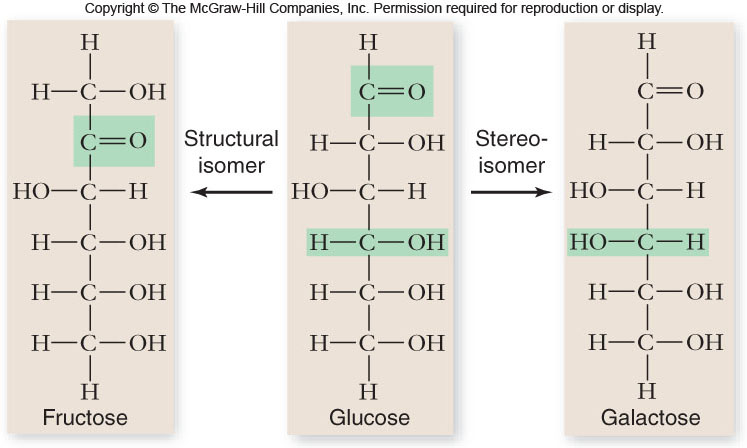 8
Disaccharides
2 monosaccharides linked together
dehydration synthesis (forms glycosidic bond)
Includes lactose (milk), sucrose (table sugar), maltose (starch) 
provide sweet taste and quick energy
used for sugar transport or energy storage
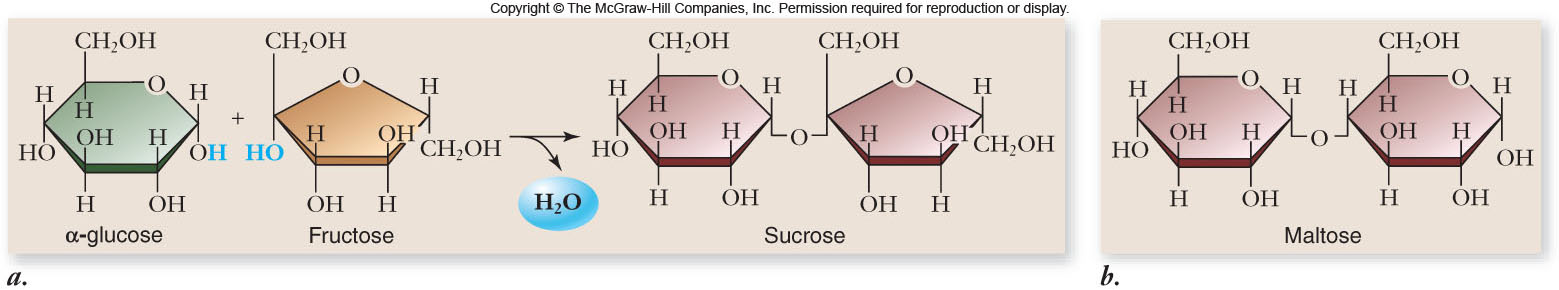 9
Polysaccharides
Massive polymers of sugars are called "polysaccharides"
Glucose polymers have two main functions in organisms
Structural Support
Energy Storage
Polysaccharides = short term energy storage
Plants: amylose (starch)




Animals: glycogen
Cellulose is major component of plant-like cell walls




The difference between starch and cellulose is in the linkages between glucose units
Starch = alpha linked 
Cellulose = beta linked
animals use chitin
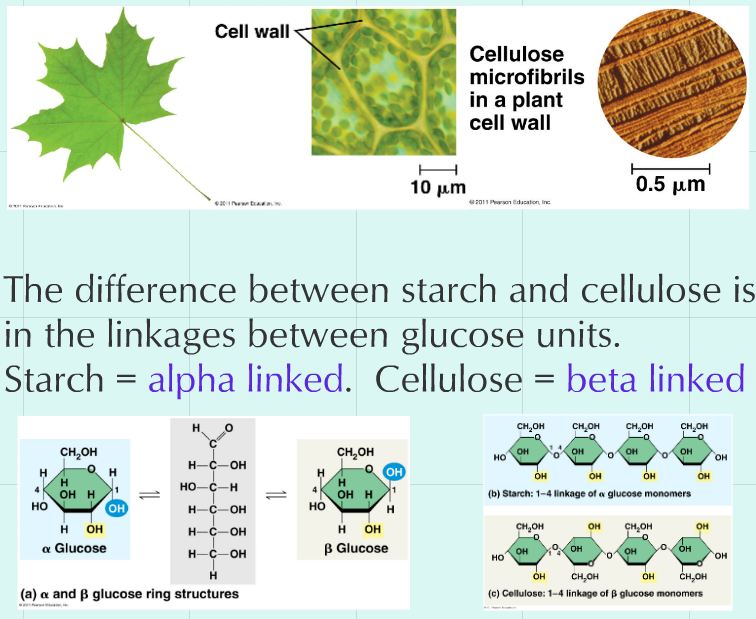 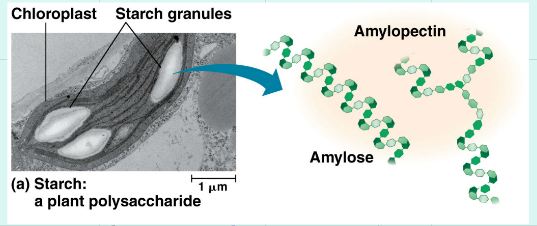 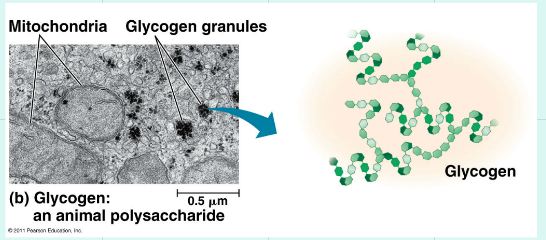 Other Carbohydrates
Chitin = a modified polysaccharide
Used in fungi cell walls, arthropod exoskeletons, and dissolving stitches!





Peptidoglycan = another modified polysaccharide
 Used in bacterial cell walls
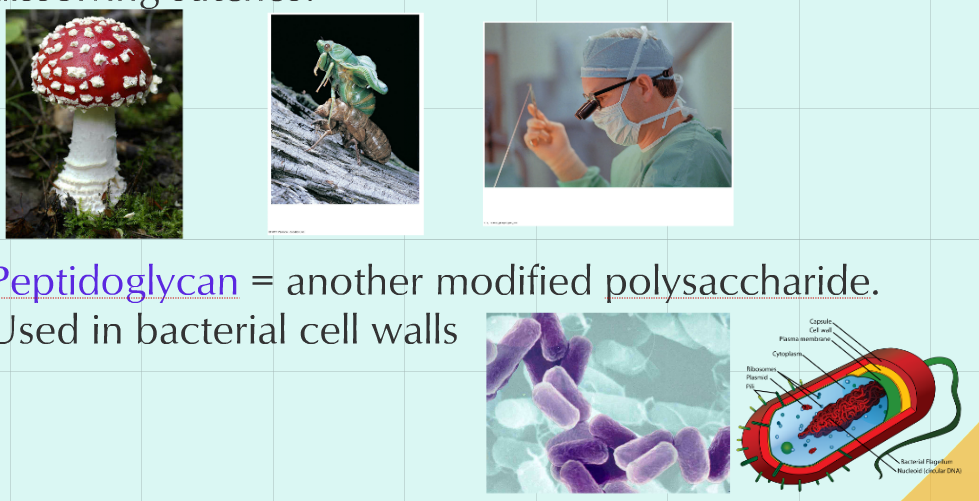 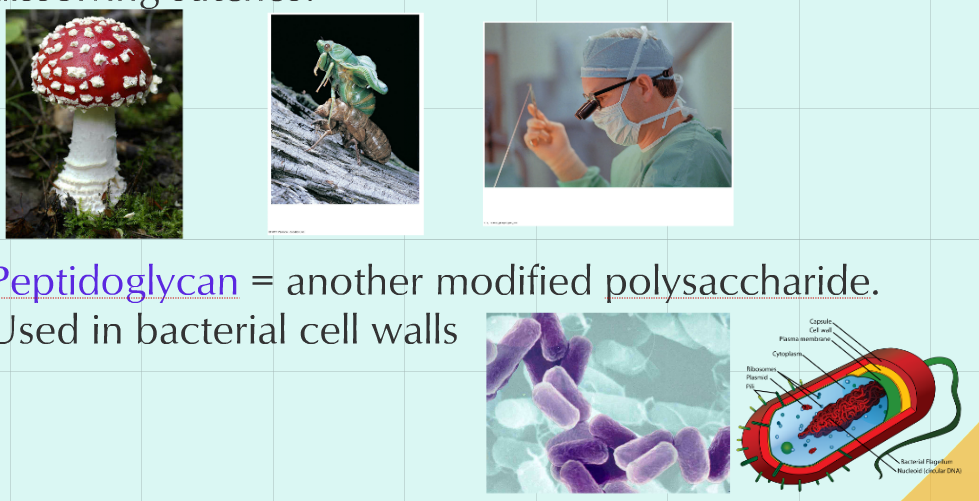 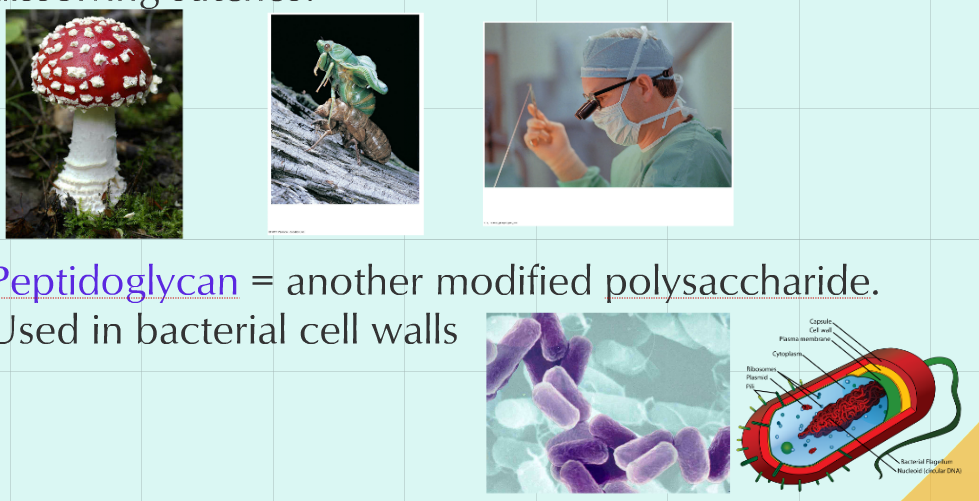 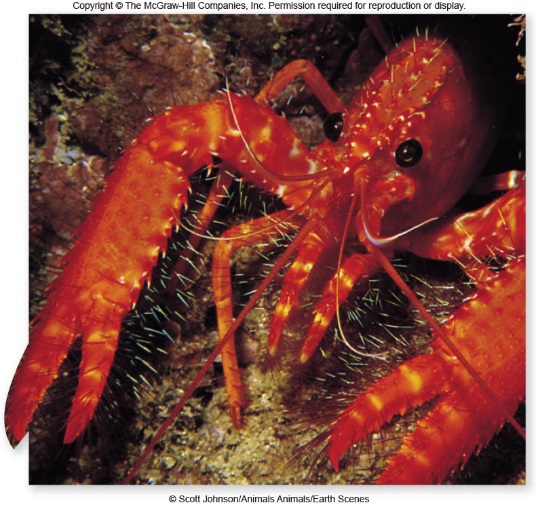 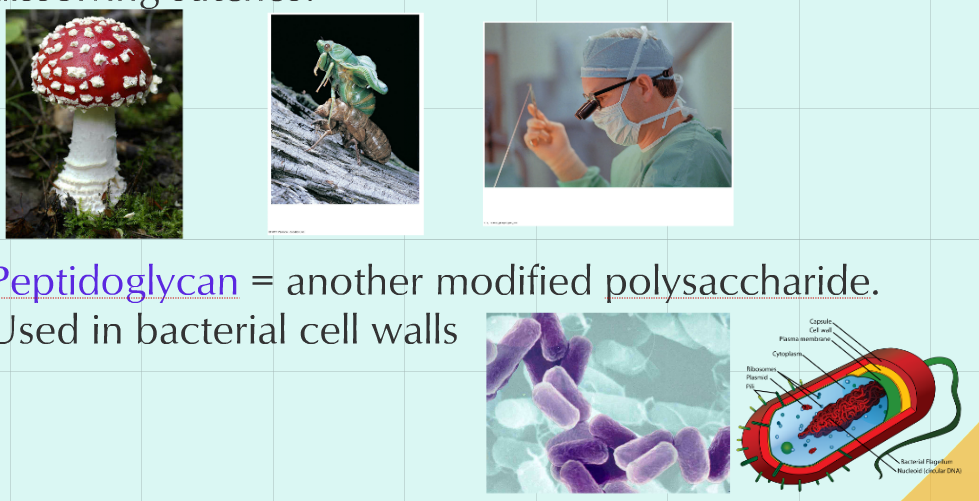 Problem with Herbivory
Herbivores need to digest cellulose
Animals lack the enzymes necessary to break beta linkages
Several strategies are employed
Termites
Have a symbiotic relationship with a protist.
In exchange for a place to live (the termite gut), the protist does the cellulose digestion
Ruminants (Cows)
vastly expanded upper GI tract.  The action of bacteria, and continual regurgitation and chewing of "cud" leads to the digestion of cellulose
Caecophores like bunnies have an expanded lower GI tract.  Food can not be regurgitated, but there is still a way to put partially digested cellulose back in to the animal...
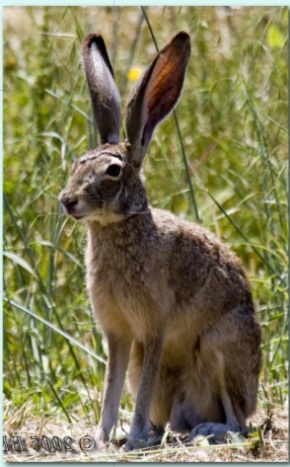 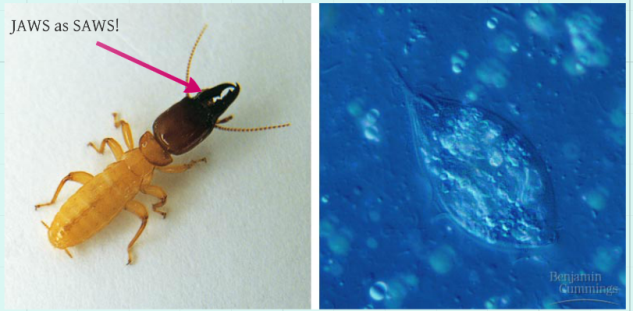 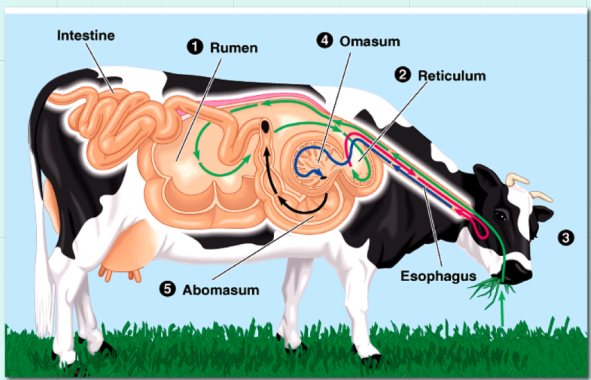 Carbohydrates
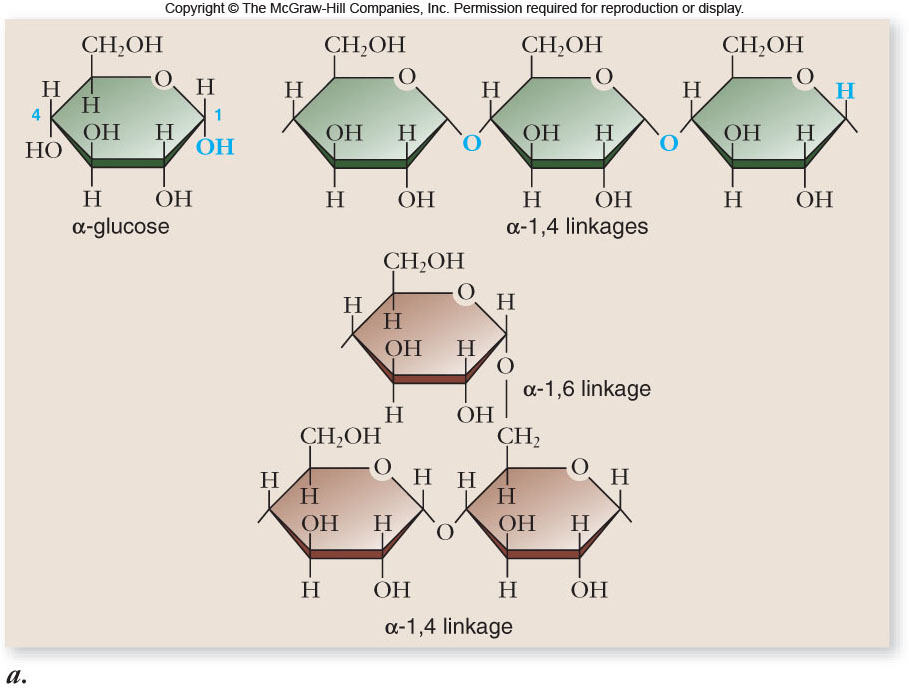 13
Carbohydrates
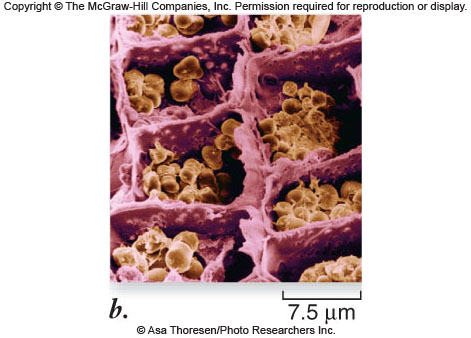 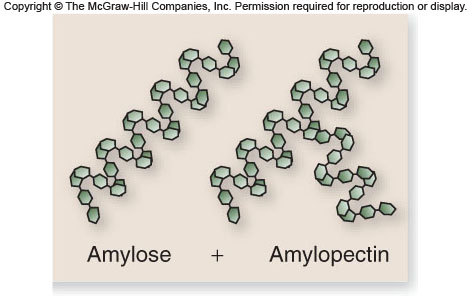 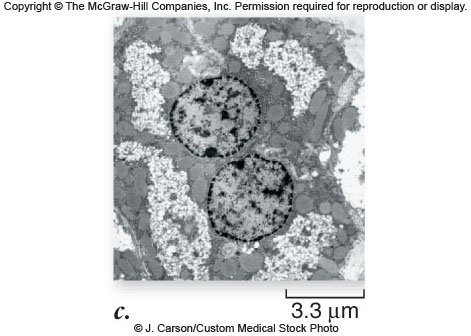 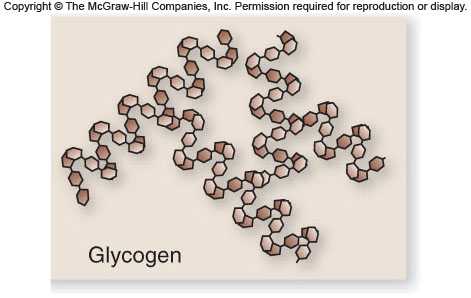 14
Carbohydrates
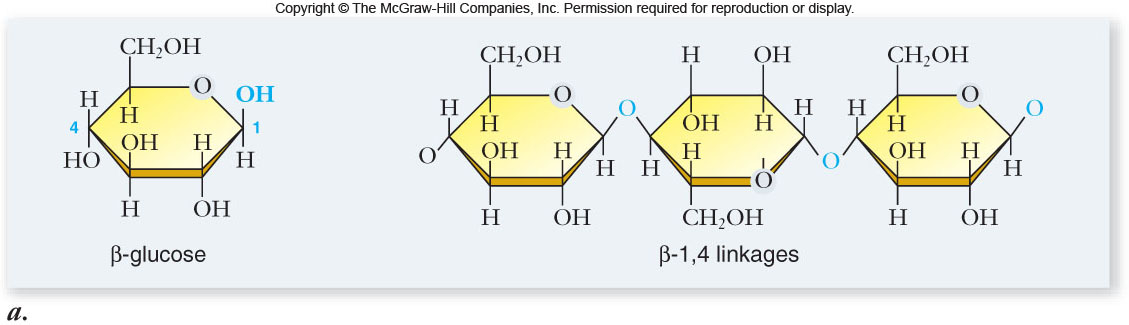 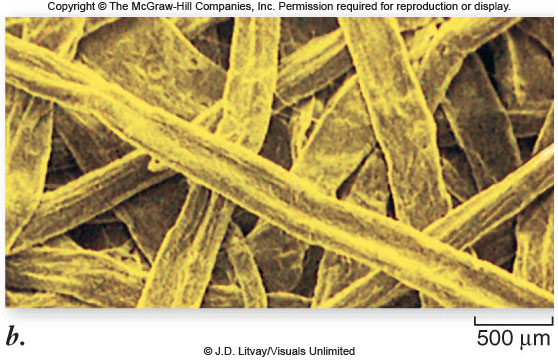 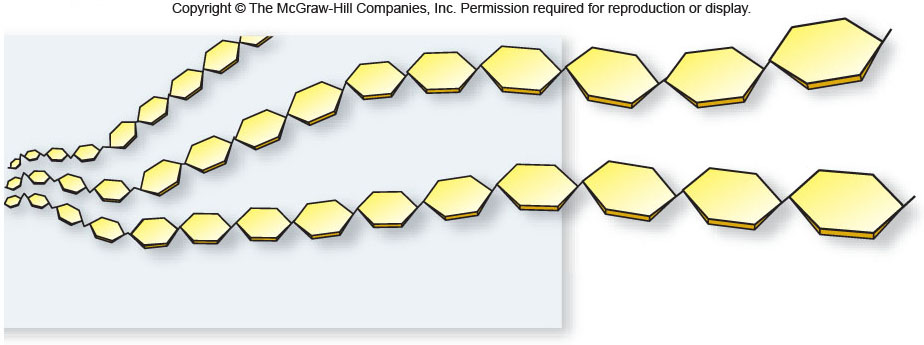 15
Nucleic Acids
Two types: DNA and RNA
Functions: specialized for the storage, transmission, and use of genetic information

Monomer = nucleotide
sugar + phosphate + nitrogenous base
sugar is deoxyribose in DNA or ribose in RNA
Nitrogenous bases include
purines: adenine and guanine
pyrimidines: thymine, cytosine, uracil
16
Nucleic Acids
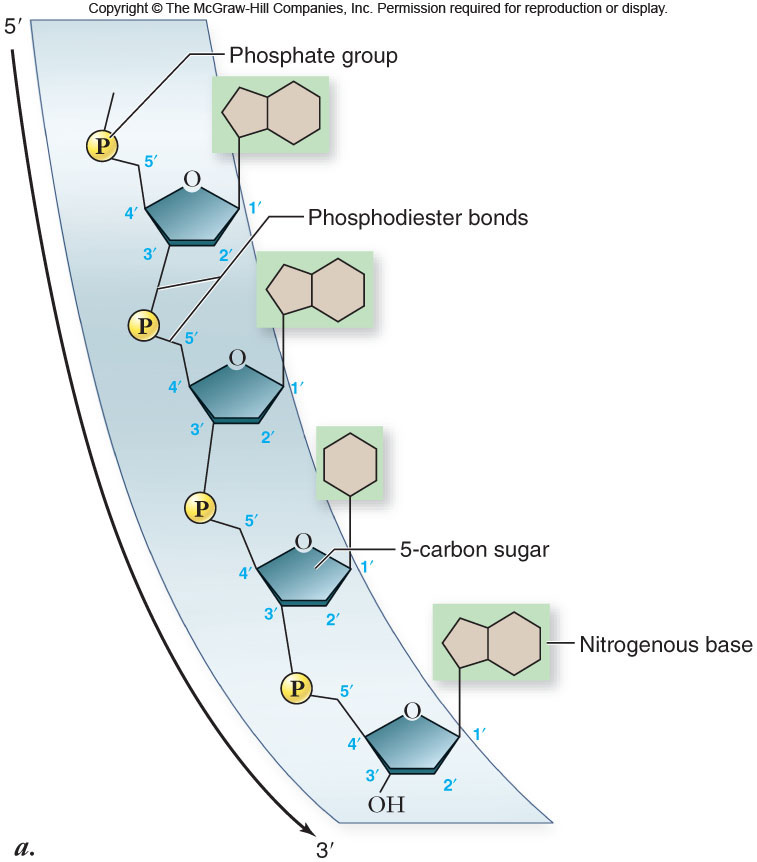 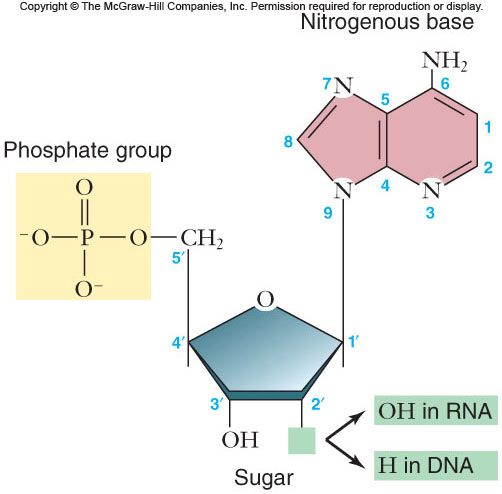 17
Nucleic Acids
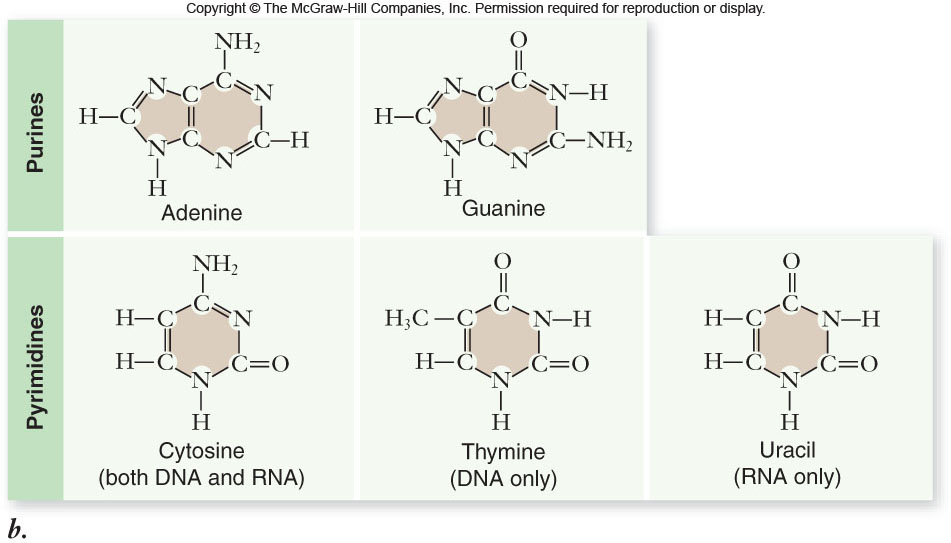 18
Nucleic Acids
DNA
nucleotides connected by phosphodiester bonds
double helix: 2 polynucleotide strands connected by hydrogen bonds
polynucleotide strands are complementary
genetic information is carried in the sequence of nucleotides
19
Nucleic Acids
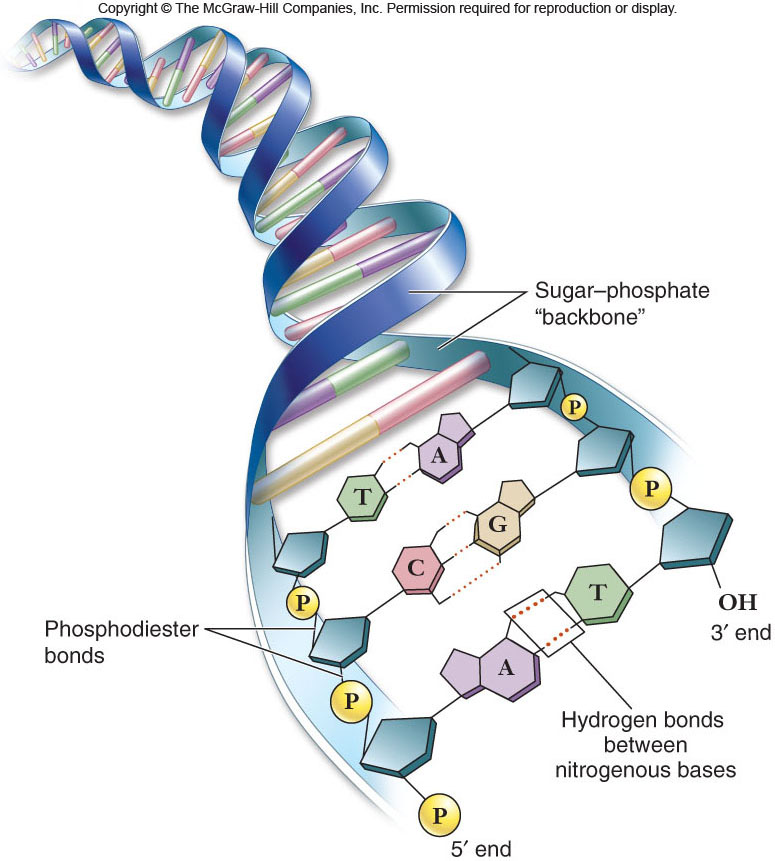 20
Nucleic Acids
RNA
contains ribose instead of deoxyribose
contains uracil instead of thymine
single polynucleotide strand
functions:
read the genetic information in DNA
direct the synthesis of proteins
21
Nucleic Acids
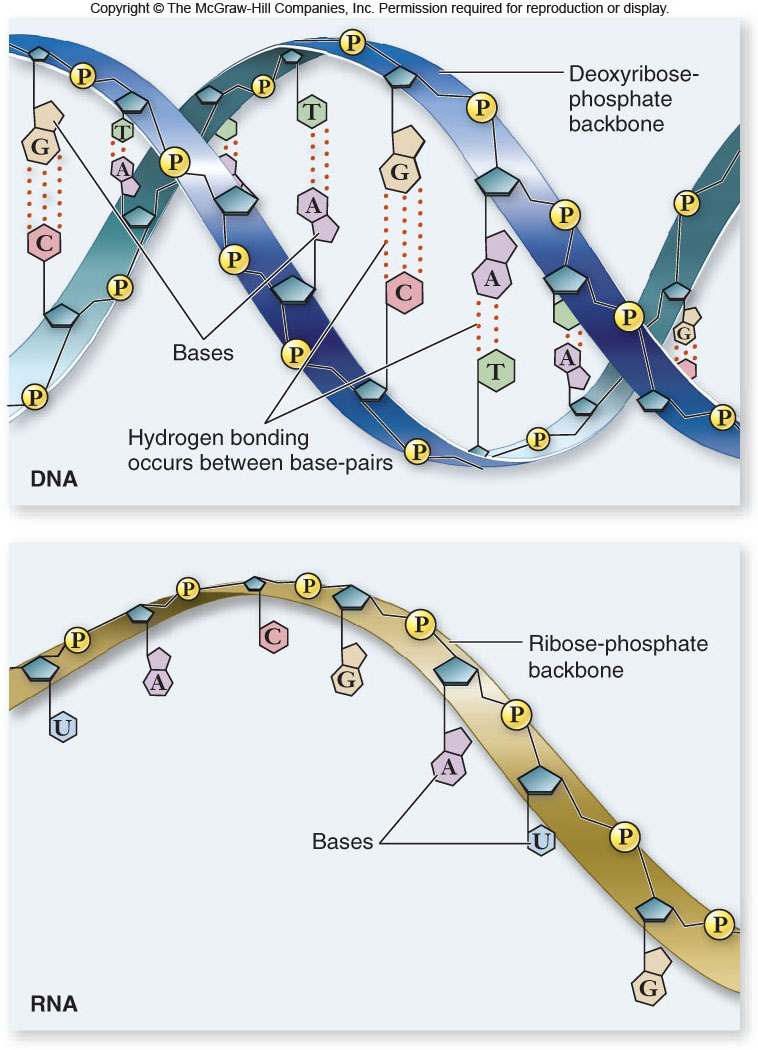 22
Nucleic Acids
Other nucleotides
ATP: adenosine triphosphate
primary energy currency of the cell

NAD+ and FAD: electron carriers for many cellular reactions
23
Proteins
Protein functions include:
	1. enzyme catalysts
	2. defense
	3. transport
	4. support
	5. motion
	6. regulation
	7. storage
24
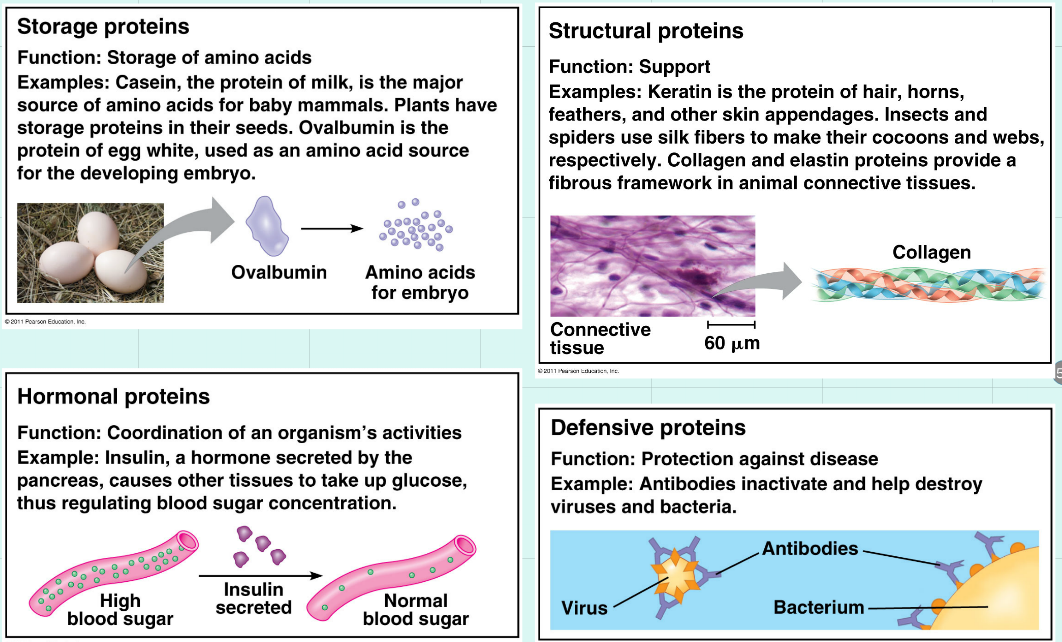 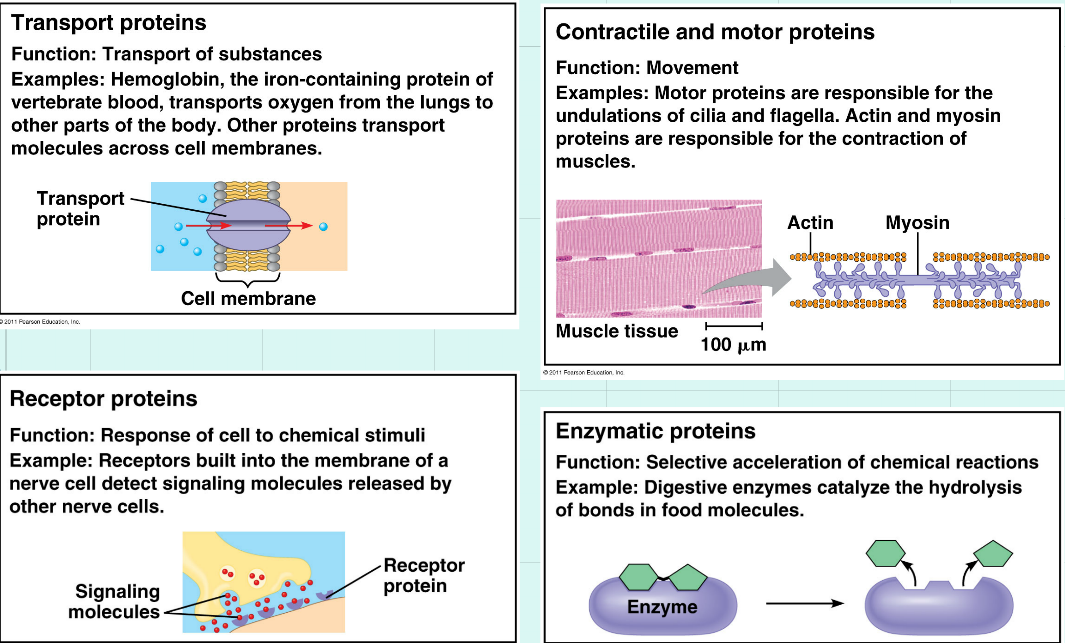 Proteins
Proteins are polymers of amino acids. 
Amino acids
	20 different amino acids
	joined by dehydration synthesis
	peptide bonds form between adjacent amino acids
27
Amino acid structure
central carbon atom surrounded by
amino group
carboxyl group
single hydrogen		
variable R group
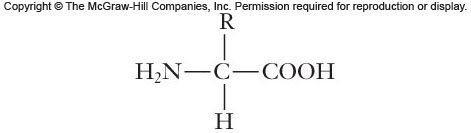 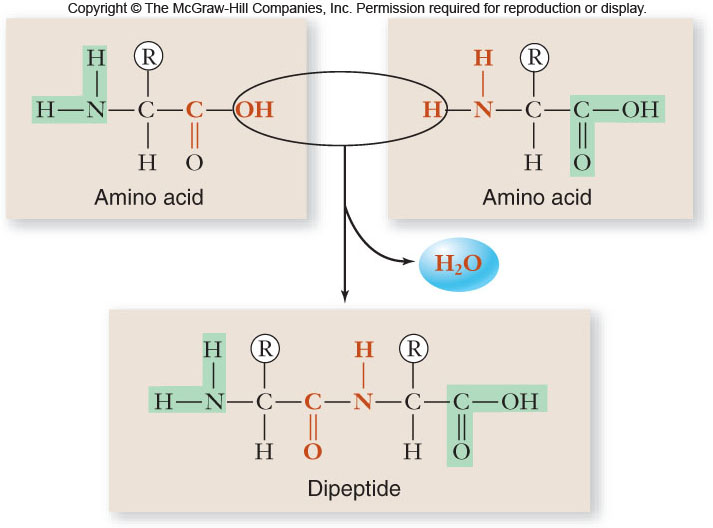 28
Proteins
The structure of the R group dictates the chemical properties of the amino acid.

Amino acids can be classified as:
	1. nonpolar
	2. polar
	3. charged
	4. aromatic
	5. special function
29
Proteins
The shape of a protein determines its function.
-primary structure – sequence of amino acids
-secondary structure – interaction of groups in the peptide backbone
	-a helix
	-b sheet
30
Proteins
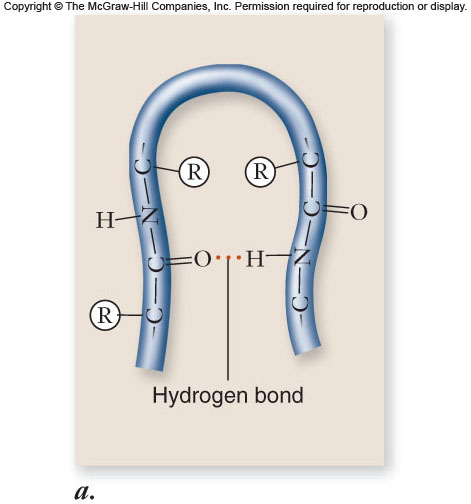 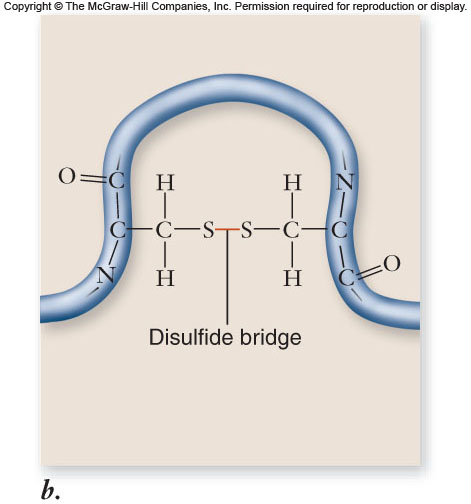 31
Proteins
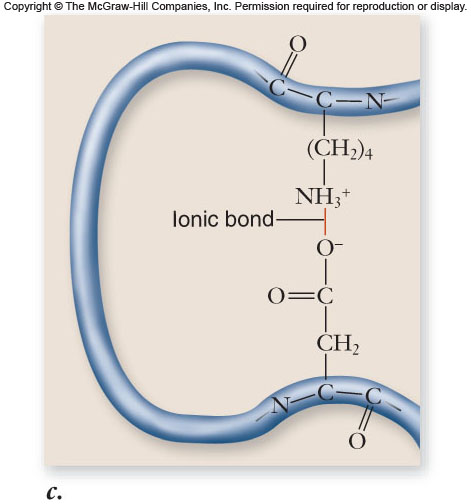 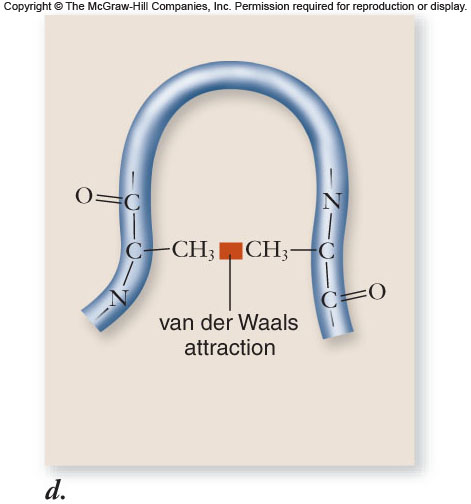 32
Proteins
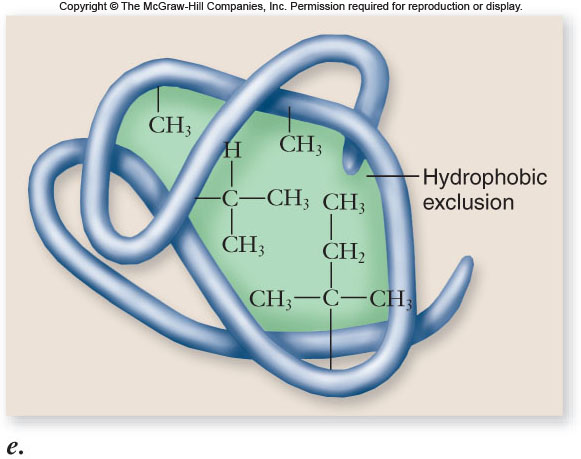 33
Proteins
Protein structure (continued)
tertiary structure – folded shape of the polypeptide chain
quaternary structure – interactions between multiple polypeptide subunits

Protein folding is aided by chaperone proteins
34
Proteins
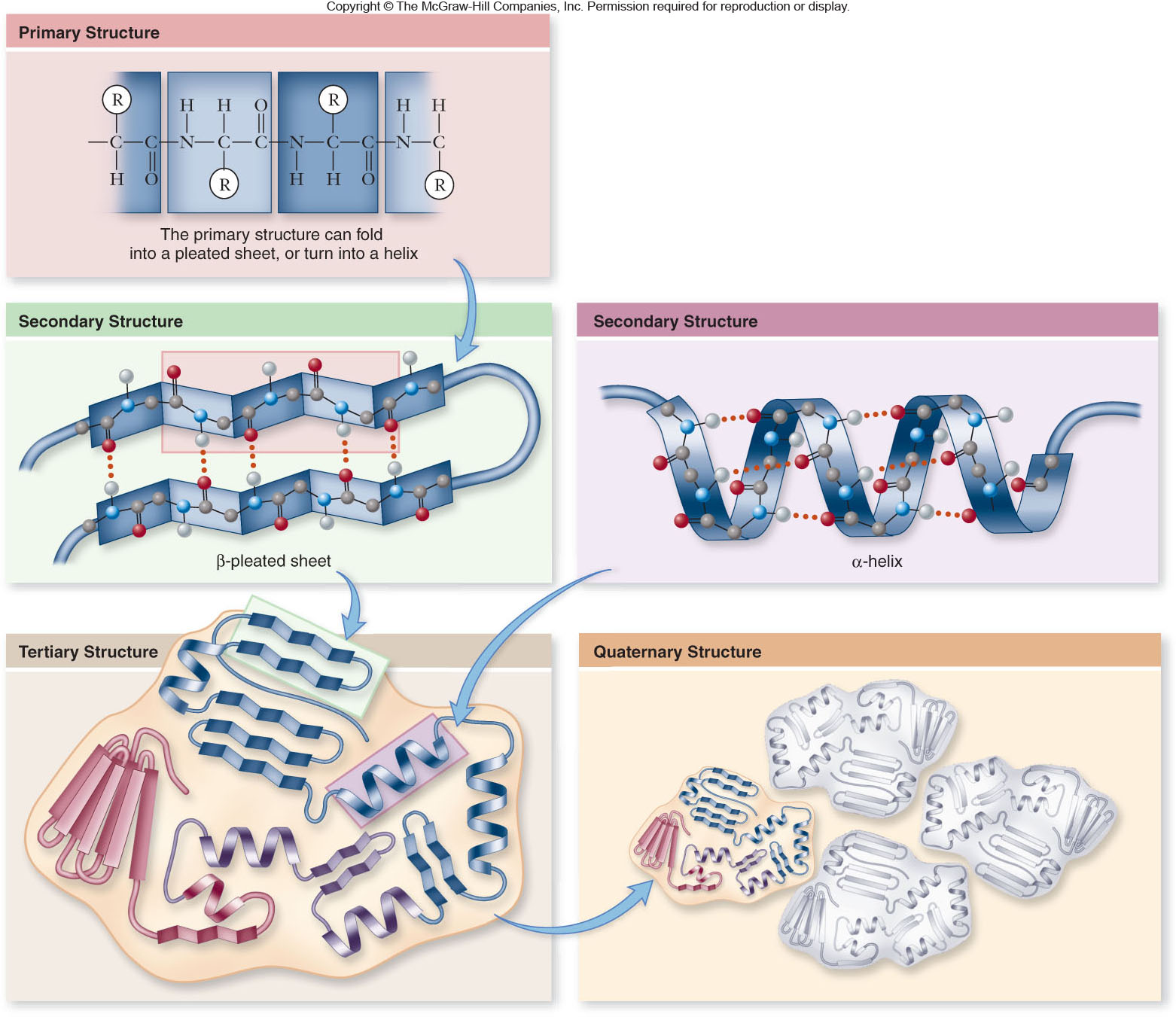 35
Proteins
Motifs are common elements of secondary structure seen in many polypeptides.

Domains are functional regions of a polypeptide.
36
Proteins
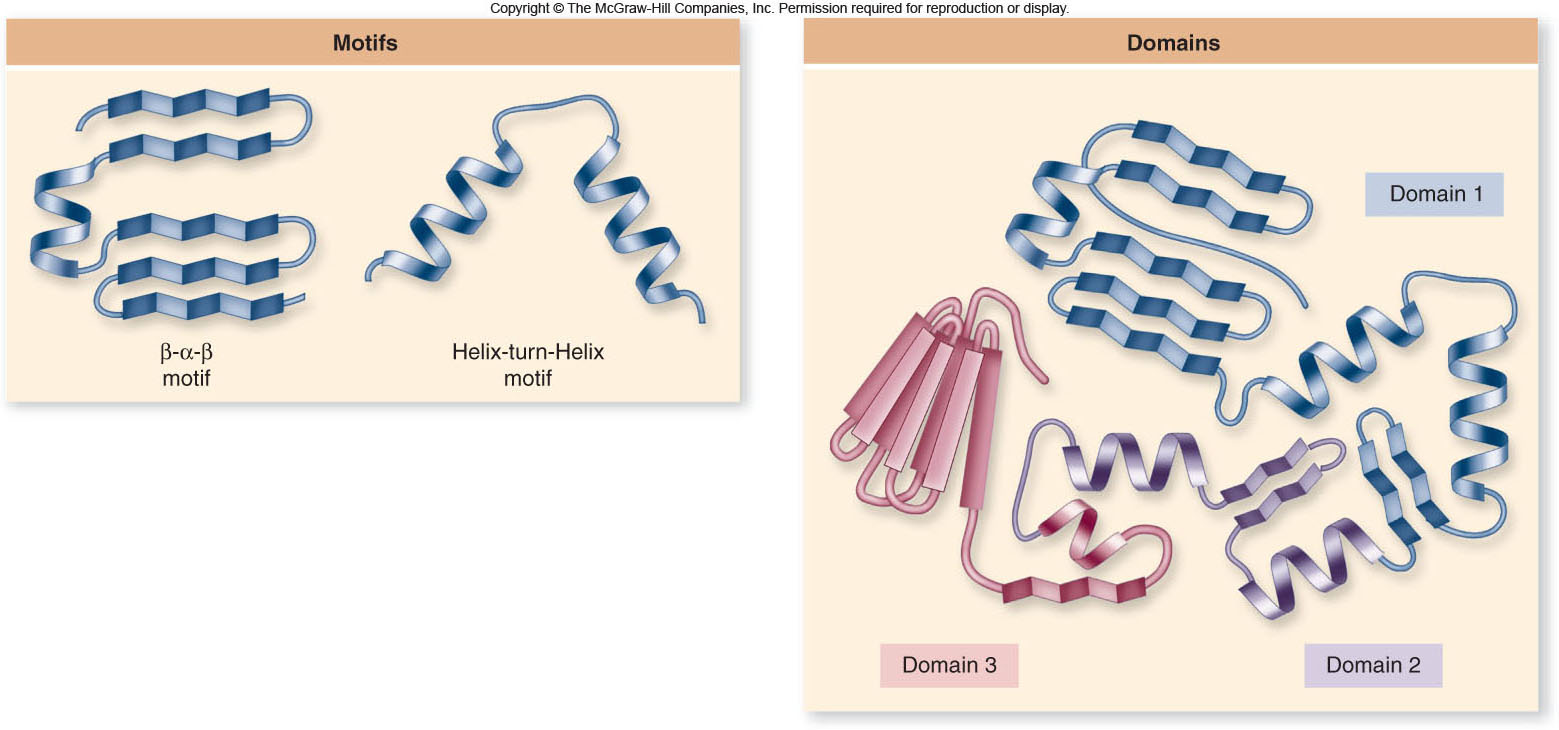 37
Proteins
Denaturation is a change in the shape of a protein, usually causing loss of function.
may involve complete unfolding
caused by changes in the protein’s environment
pH
temperature
salt concentration
38
Proteins
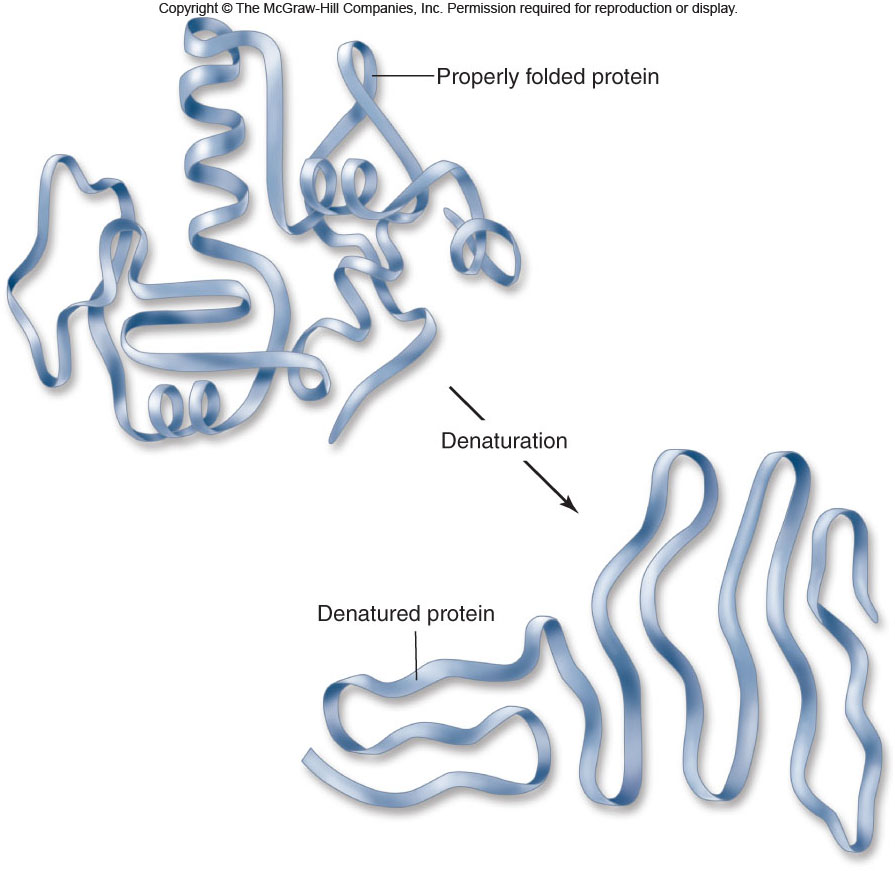 39
Lipids
Lipids are a group of molecules that are insoluble in water. ( Fats, oils, waxes)

A high proportion of nonpolar C – H bonds causes the molecule to be hydrophobic.

3 major groups:  triglycerides, phospholipids, & steroid
Long term energy storage & insulation
40
Lipids
Triglycerides (fats)
composed of 1 glycerol + 3 fatty acids
Simple lipid
Fatty acids are long hydrocarbon chains which may be
	-saturated 
	-unsaturated 
	-polyunsaturated
Fats come from saturated fatty acids; oils come from unsaturated fatty acids.
41
Saturated and Unsaturated
Refers to the bonding of carbon in the fatty acids
Saturated = no double bonds  (fats)
Unsaturated = at least one double bond (oils)
Influences shape which influences properties
Oils vs. fats
Which ones stay liquid at lower temperatures?  Why?
Which ones are healthier for you?  Why?
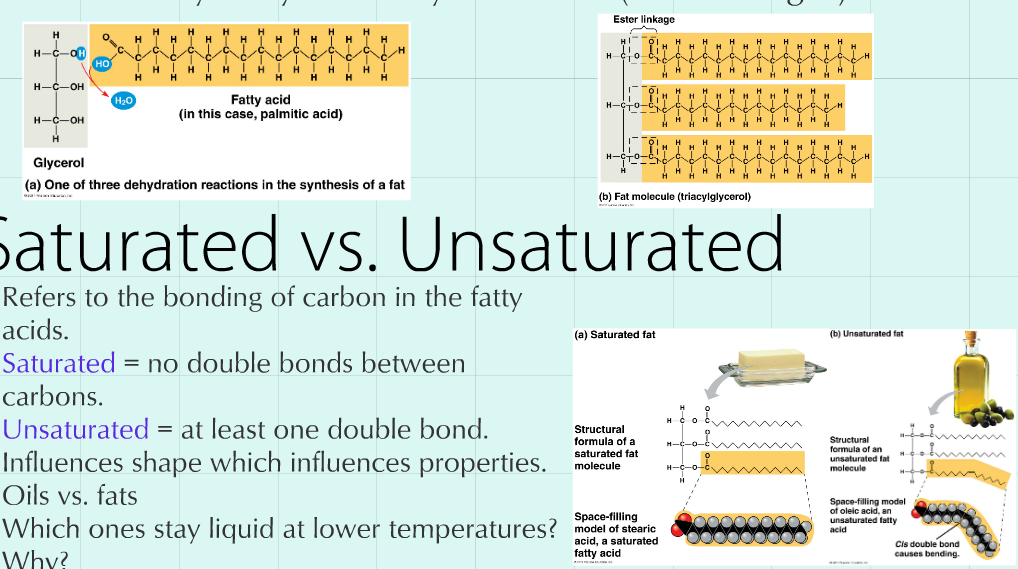 Lipids
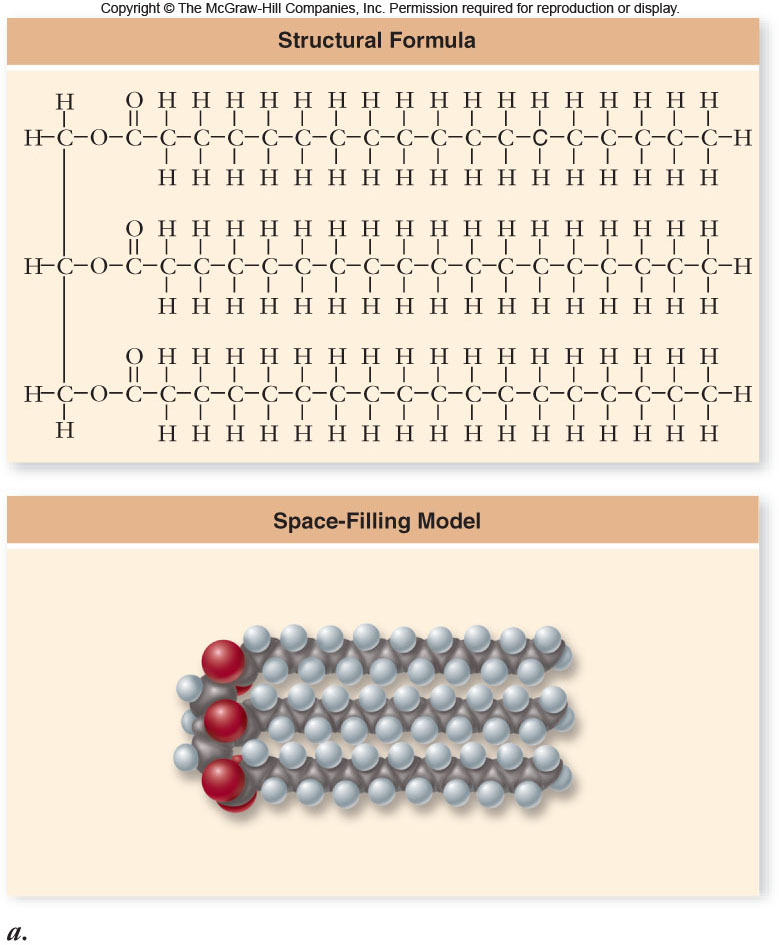 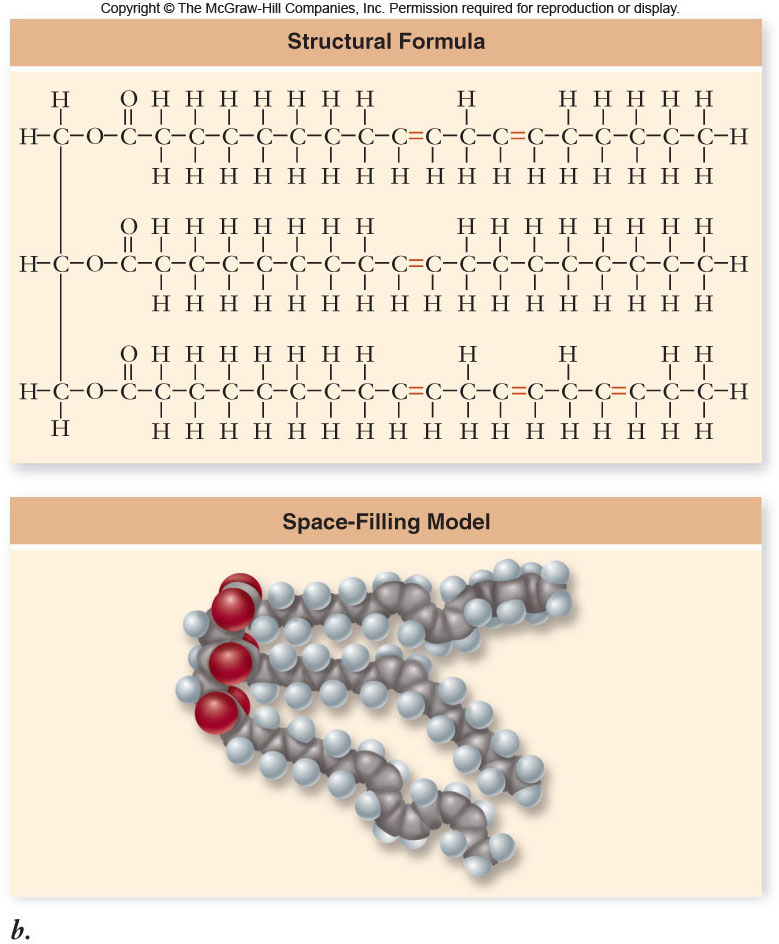 43
Lipids
Triglycerides
an excellent molecule for energy storage
store twice as much energy as carbohydrates
animal fats are usually saturated fats and are solid at room temperature
plant fats (oils) are usually unsaturated and are liquid at room temperature
44
Lipids
Phospholipids -composed of:
1 glycerol
2 fatty acids
a phosphate group

Phospholipids contain polar “heads” and nonpolar “tails”.
45
Lipids
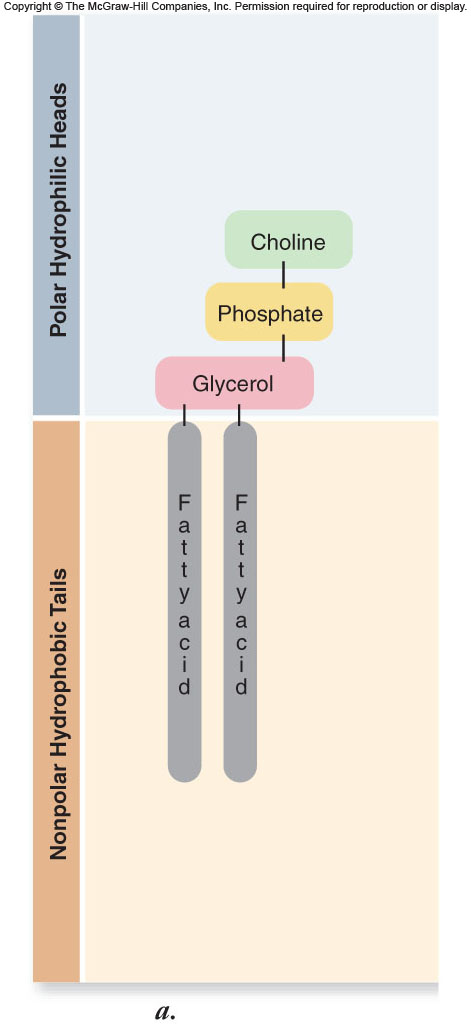 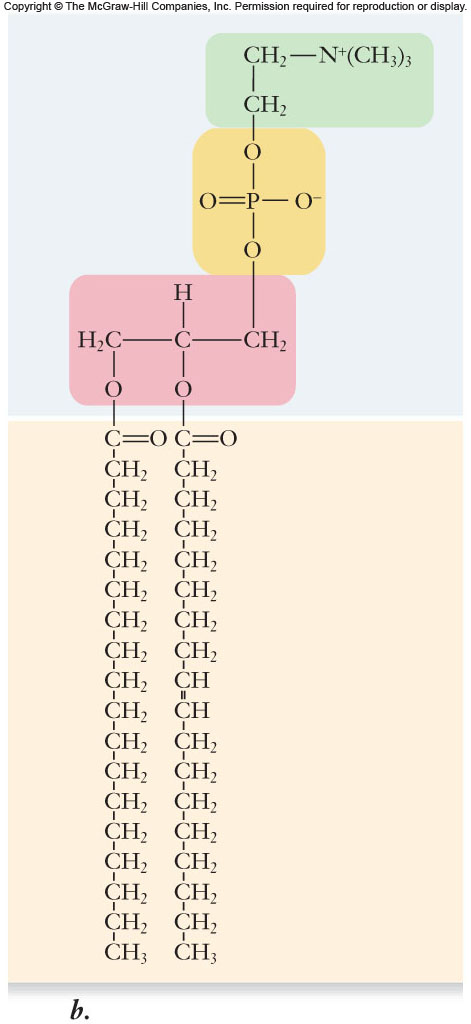 46
Lipids
Phospholipids spontaneously form micelles or lipid bilayers.
hydrophobic regions toward the inside and hydrophilic regions exposed to the water environment
Lipid bilayers are the basis of biological membranes.
47
Lipids
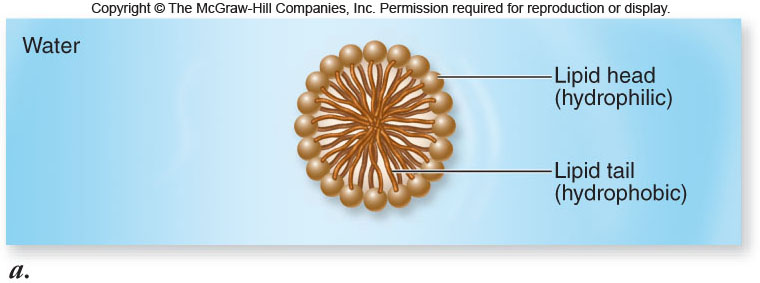 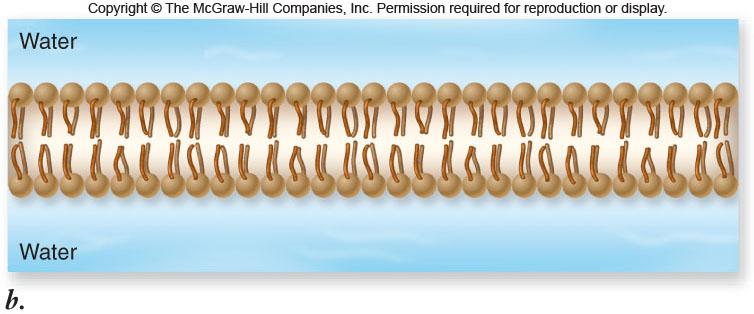 48
Compound lipids are simple lipids combined with other groups 
phospholipids, glycolipids, and lipoproteins
Steroids  are compounds with a common organic structure.  This structure is called a “perhydrocyclopentanophenanthrene”
49
STEROIDS
Steroids are anything with a “perhydrocyclopentano-phenanthrene” structure in common.
There are four categories of steroids:
50
Steroids
adrenocortical hormones are produced by the adrenal glands.  They control metabolism of proteins and carbohydrates; also maintain mineral balance.
51
Steroids
cholesterol is the most abundant steroid. Blood contains about 250 mg of cholesterol.  Cholesterol constitutes about 10% of dry brain weight. 
Gallstones are almost 100% cholesterol
Cholesterol is the starting point of the biosynthesis of many other steroids.
52
Steroids
bile acids have a role in the digestion of fats.  They break up fat so that enzymes my act on them.  It has a polar and nonpolar end; acts as an emusifying agent
53
Steroids
sex hormones regulate sex drives, sex characteristics, etc.
examples:
testosterone; androsterone regulate males’ primary and secondary sex characteristics.
estrone; estradiol  regulate menstrual cycle and secondary sex characteristics.
progesterone prepares the uterus for fertilized egg.
54